Geography:
As Geographers, we will be tracking down our favourite superheroes hidden around the school grounds in different locations. We will be using directional language, aerial maps and plans of the school. We will also begin to develop our skills using a compass to help us track down the superheroes… and maybe even some supervillains!
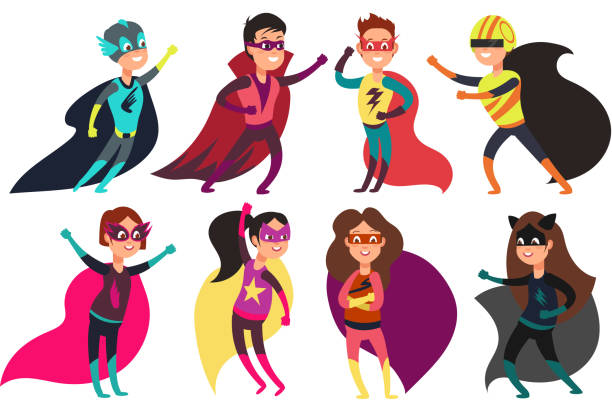 PSHE:
This term, we will be learning all about medicines and people who help us. As well as discussing what makes a healthy lifestyle, we will also be discussing how medicines can make us healthy, and the importance of taking medicine safely.
Writing:
As Writers, we will begin our term by learning the ‘defeating a monster tale’: Supertato. We will be continuing to develop our storytelling skills. We will then be writing non-fiction instructions on how to defeat an evil villain!
Hero Hunters
Year 1 Curriculum Overview – Spring 2
This term we are superheroes!
Religious Education:
In RE this term, our focus will surround Christianity and what important lessons Jesus taught Christians.
Maths:
As Mathematicians, we will be building on our number skills to 20. We will be ordering numbers to 20 and working on our addition and subtraction skills.
Science:
As Scientists, we will be learning about the human body and the five senses. We will be labelling life-sized human figures and also putting the five senses to the test with a range of experiments. We will be completing a taste test, smelling test and feely bag test! As well as that, we will be playing games of sound bingo and using our eyesight to draw the school grounds.
P.E:
After developing ball skills, we will now be practising our sending and receiving skills. This will be a combination of both kicking and throwing skills. We will also continue our dancing lessons with Miss Georgia!
Silva Class PE days: Tuesdays & Thursdays
Thunberg Class PE days: Mondays & Thursdays.
Click to add text
Reading:
Phonics will continue to be taught every day. 
Reading books will be changed on the following days:
Silva Class – Tuesdays & Fridays
Thunberg Class – Mondays & Thursdays.
Art & Design:
As Artists, we will be creating a clay sculpture of a superhero. We will be developing our cutting, moulding, rolling and carving skills with playdough, plasticine and clay.
Music:
As Musicians, through the theme of animals, we will be developing an understanding of pitch through movement, voice and instruments.
Computing: In Computing this term we will be programming and debugging Beebots to move across a map of the school!
Design & Technology: 
In DT this term we will be looking at cities such as New York and creating our own 3D replica of skyrise buildings, focusing in on building stable structures.